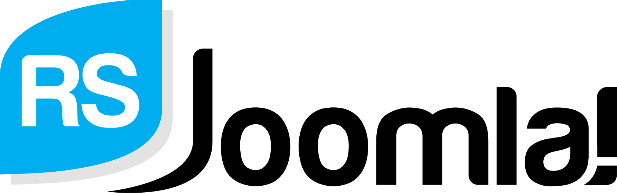 Dealing with
images
in a resume form
DON’T USE OLD PHP VERSIONS
Joomla! 3.8.5 benchmark
Requests per second
Source: https://kinsta.com/blog/php-7-hhvm-benchmarks/
WHY USE PHP 7?
STAY UP TO DATE.
SPEED
About 60% performance increase – a faster website for your visitors and you.
SECURITY
Latest version contains security patches, up to date code – you wouldn’t keep your Joomla! out of date, would you?
RELIABILITY
Every software has bugs – but it’s better when they’re fixed 
WHY START WITH THIS?
For quite some time all of our development has been done with PHP 7+ environments.

The code I’m about to show you is possible thanks to PHP 7 – just a few lines and you can resize any image without much hassle. There was a time when resizing an image was a 200kb PHP class file.

Hosting servers use different environments. The following code might not run well on older versions of PHP – don’t blame the messenger 
FORM SCRIPTING AREAS
DISPLAY
PROCESS
AFTER PROCESS
When form is shown. Useful for manipulating the form’s HTML layout.
When form is submitted, regardless if it passes validation or not.
After form has been submitted successfully, data has been stored and emails have been sent.
THE PROCESS IN A NUTSHELL
Check if form passed validation
Resize the image to our desired dimensions.
Validation
Create image
Scale image
Save image
We need an image resource based on the uploaded file.
Overwrite the uploaded file with our resized version.
LET’S START WITH THE UPLOAD FIELD
The only notable thing here is the “Name” property of the field – this is how we’ll reference it in our scripts. For this demo, I’m using Image Upload as the actual name.
We’ll start by allowing some web friendly extension formats to make sure the user doesn’t upload something else – jpg, jpeg and png.
PHP GD IMAGE LIBRARY FUNCTIONS
imagecreatefromstring(string $image)
Loads a new image resource by using our uploaded file’s contents, without the need to identify which image format is being uploaded – PHP automatically detects the image type through this function, which saves us some hassle.
imagescale(resource $image, int $new_width, int $new_height = -1)
Resizes the loaded image based on the new width we specify; the height is calculated automatically to maintain the original aspect ratio. Remember when I said “don’t use older versions of PHP”? This function had a bug in older versions.
imagejpeg(resource $image, mixed $to, int $quality = 75)
Saves the loaded image resource to a JPEG file – we can also specify the quality (0 – 100). The default value should be 75.
RSFORM! PRO VARIABLES
$invalid
Based on this variable we can determine if the form is valid or not. If it’s valid, this is an empty array; if not, the array is populated with fields that failed validation.
$_FILES[‘form’][‘tmp_name’][‘name-of-field-here’]
Uploaded files have a funky structure in PHP – we make it even funkier by prefixing everything with a ‘form’ array. Sorry about that.
PUT IT ALL TOGETHER
if (!$invalid)
{
  $field            = 'Image Upload';
  $new_width 	= 256;
  $image 	= imagecreatefromstring(file_get_contents($_FILES['form']['tmp_name'][$field]));

  if (is_resource($image))
  {
      $image 	= imagescale($image, $new_width);
      $to 	= $_FILES['form']['tmp_name'][$field];

      imagejpeg($image, $to, 75);
  }
}
Script goes in Form Properties – PHP Scripts – Scripts called on form process
THIS IS THE RESULT.
This is how my form looks in the frontend.
After submission, this is the Thank You message that’s displayed. I can now show the user’s picture without worrying it’s too big.
LET’S DISPLAY RESUMES IN THE FRONTEND.
Let’s setup a directory. We’ll set PDF Support to Yes and the PDF Filename can use placeholders too – so we’ll have a personalized name for each PDF file.
In the Fields tab we can select which fields we want to display in the frontend.
Last step is to create a menu item and set Enable submissions directory to Yes so we can access it in the frontend. This is a security measure.
THE DIRECTORY IN THE FRONTEND
Here’s how the directory looks like in the frontend. It’s searchable and sortable as well.
Clicking on view details shows this – looks professional enough out of the box. This is the 2 Columns layout.
Next, let’s open the PDF.
DISAPPOINTMENT!
Wait, this doesn’t look professional at all!

Because having a full fledged PDF library such as dompdf made the RSForm! Pro installation package too big to upload, we’ve included an older, barebones version of TCPDF.
TCPDF was the library Joomla! 1.5 was using. It does its job as long as you don’t want it too look good 

But there’s a solution for this…
MUCH BETTER.
How is this possible with no lines of code?

Just by installing the PDF Plugin.

It features the latest version of dompdf which supports CSS styling and more complex HTML parsing. Just by installing the PDF Plugin all PDF files generated by RSForm! Pro will use the newer library, making everything look better.

Much better.
HOW ABOUT IMAGES
IN THE LISTING?
Wouldn’t it be easier to display images in the listing, so you can identify a likeable face?

This is possible, but not without some code. Fortunately we have a PHP Scripts section in the directory as well and we can manipulate the HTML output using some simple regex.

Yes, I’ve said it in the same sentence – regex and simple.
Let’s preg_replace()
Let’s take a look at one of the URLs
1
<a href=“/view-resumes?task=submissions.view.file&hash=da8f6d858bb08a91ddca4833339d97f7”>name.jpg</a>
So basically we have to match all links that have the submissions.view.file word in them.
Use a non-greedy (lazy) search
2
The most simple syntax in regex is this: .* which matches everything. You need to use .*? – notice the question mark - which matches everything without exhausting results.
Grab the link (and escape)
3
<a href=“(.*?submissions\.view\.file)”>.*?<\/a>
By now we have the whole URL (the href part) and the whole <a> tag.
Replace it with an <img> tag
4
<img src=“$1” />
This is actually the easiest part 
PUT IT ALL TOGETHER (AGAIN)
$pattern               = '/<a href=“(.*?submissions\.view\.file.*?)">.*?<\/a>/';
$replacement      = '<img src="$1" />';
$directoryLayout = preg_replace($pattern, $replacement, $directoryLayout);
Script goes in Directory – PHP Scripts – Scripts called on Listing Layout
“
How many developers does it take to change a lightbulb?
35.
One to actually change the bulb and 34 to say after the fact,
"I could have done that better."﻿
“
THANK YOUFOR WATCHING
support@rsjoomla.com
www.rsjoomla.com